Calculus I for MGMT – IntegrationFirst Applications of Integration
Mathematics for Management
Supplementary Electronic Materials
First Applications of Integration
The Substitution Rule for Definite Integrals
The Area Between Curves
In order to compute an area between two curves, we play this problem back to the computation of areas between a curve and the x-axis …
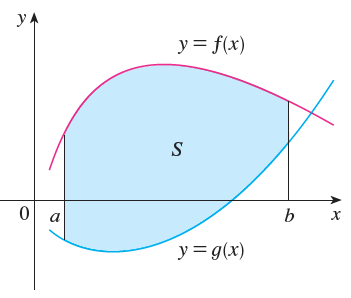 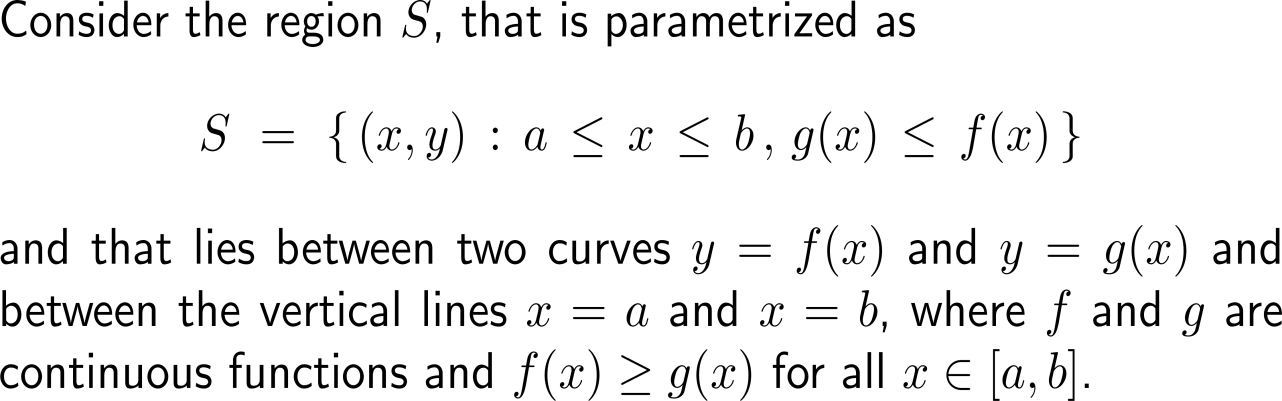 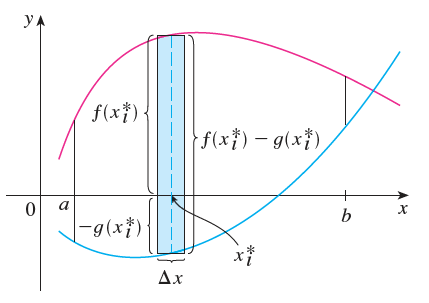 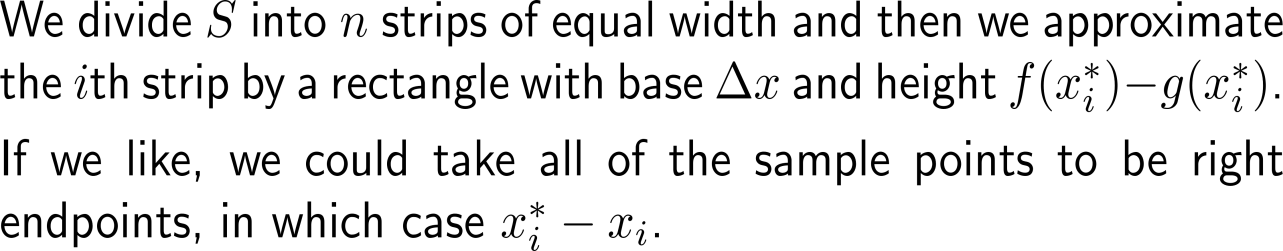 … and the known approximation of an area by Riemann sums …
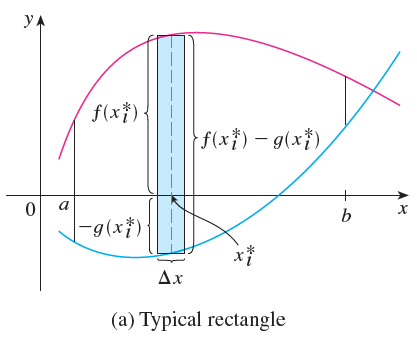 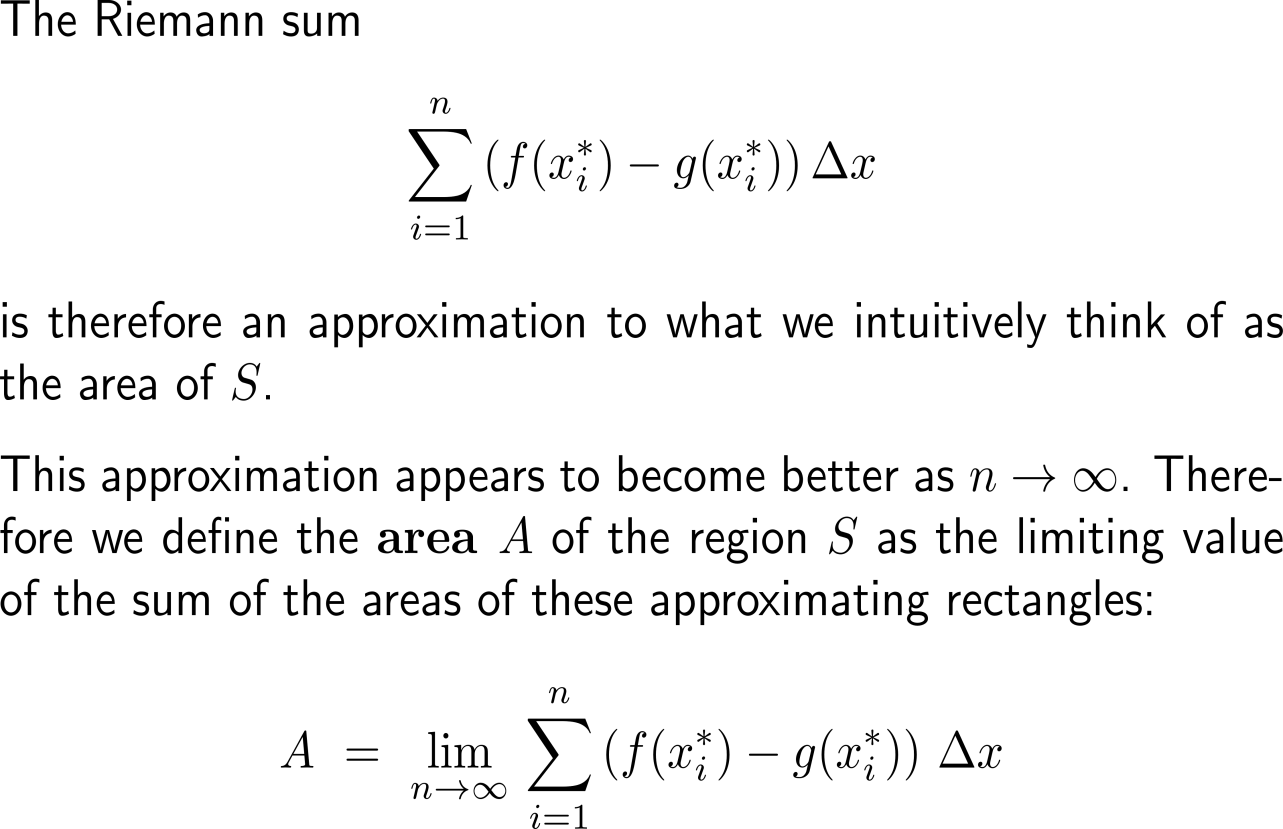 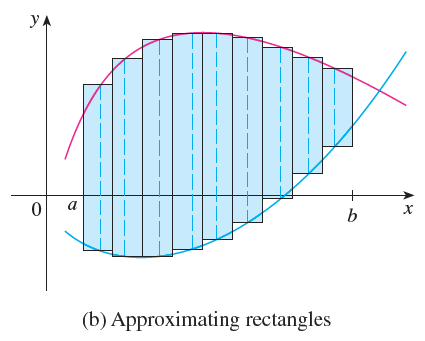 … and their limits
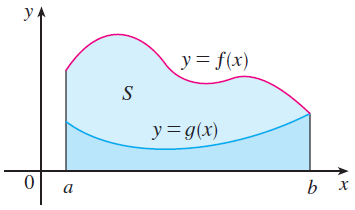 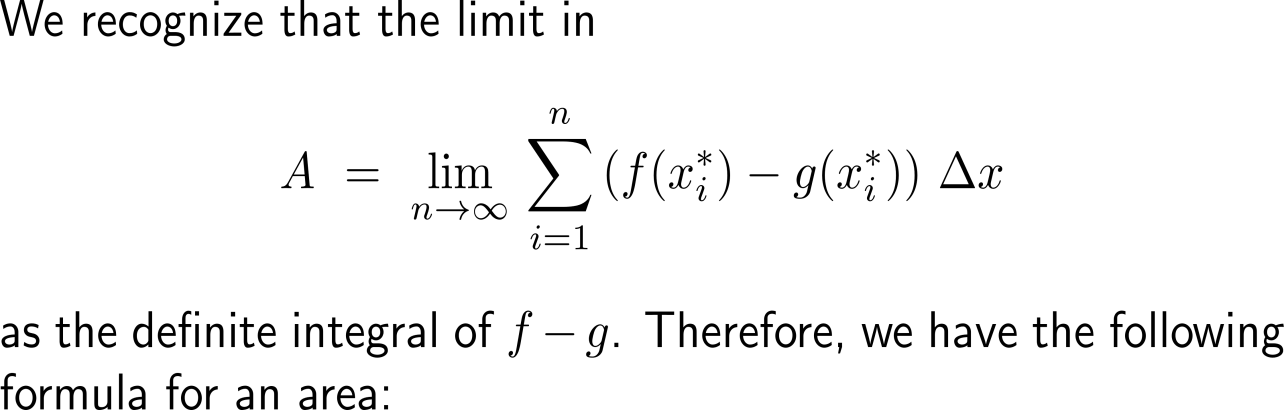 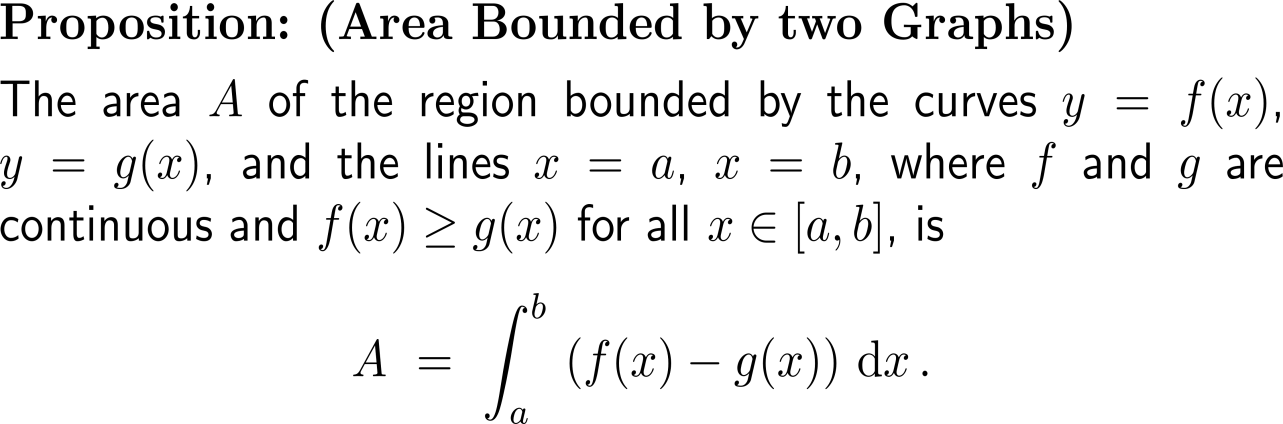 Notice that in the special case where g(x) = 0, S is the region between the graph of f and the x-axis such that our general definition of an area reduces to our previous definition.
Example:Area bounded by curves
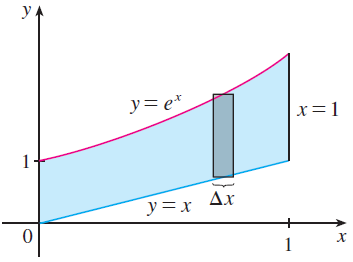 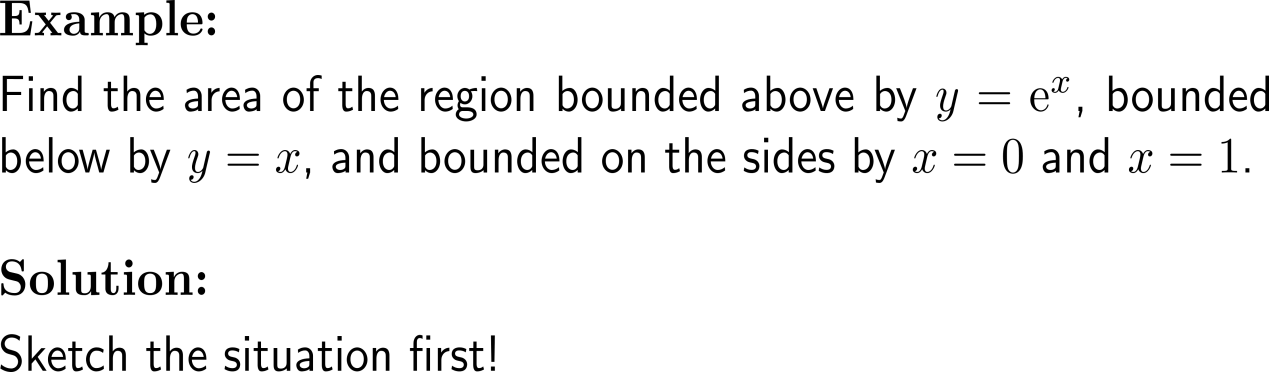 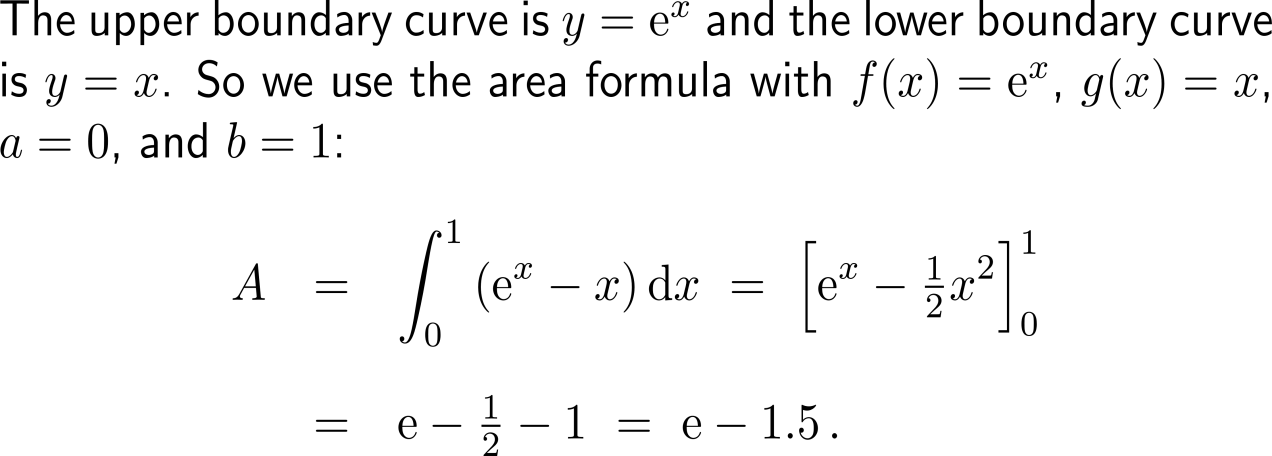 In order to evaluate the area integral correctly, we need to identify the top curve yT and the bottom curve yB
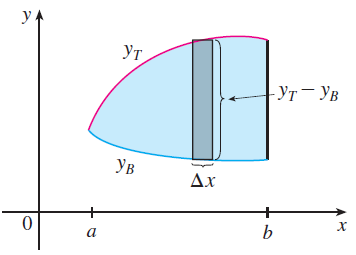 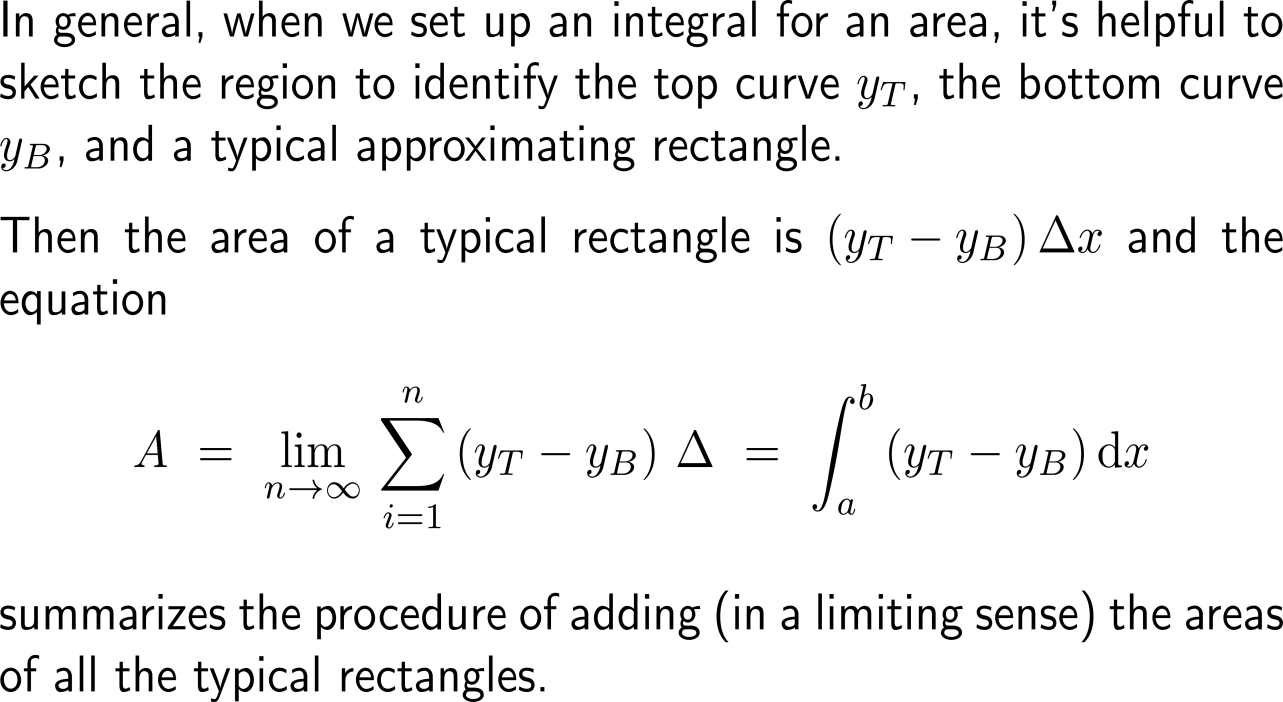 Example:Area bounded by curves
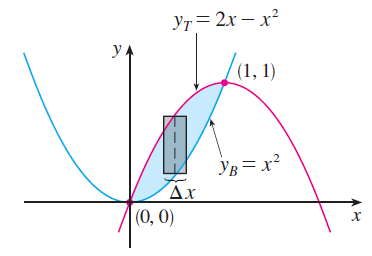 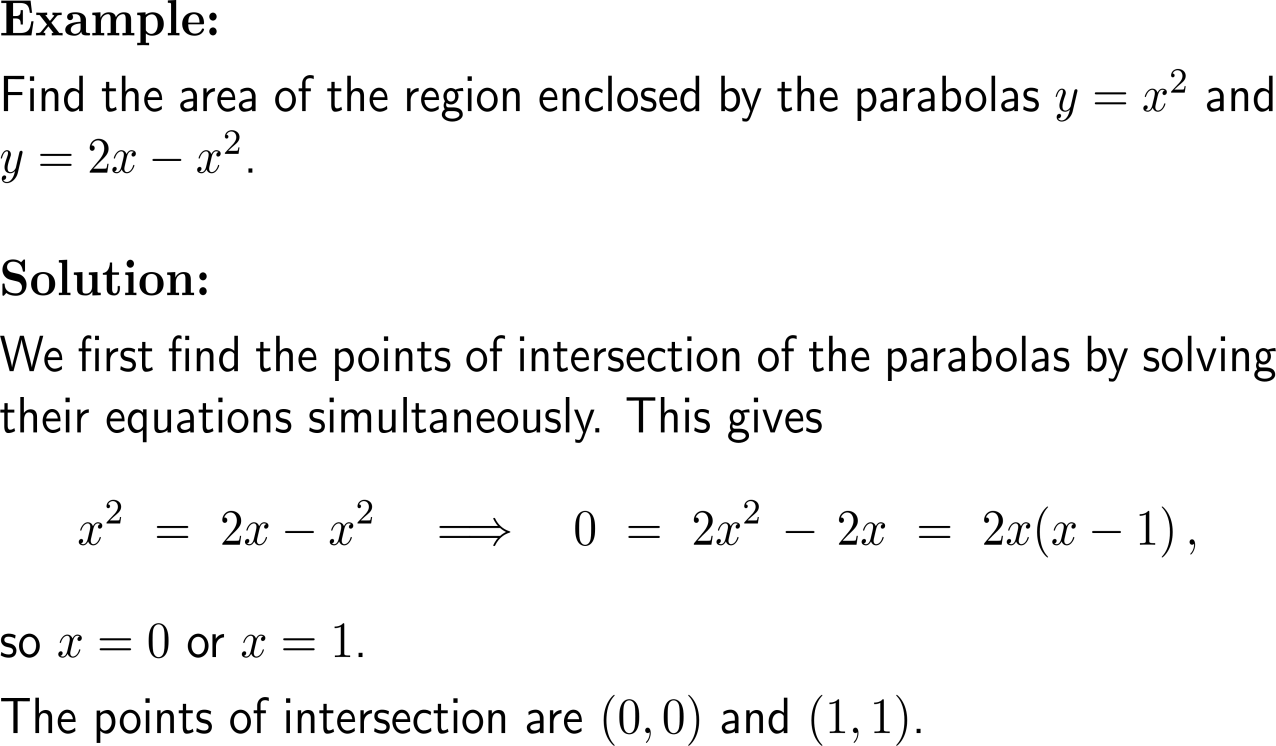 Example:Area bounded by curves
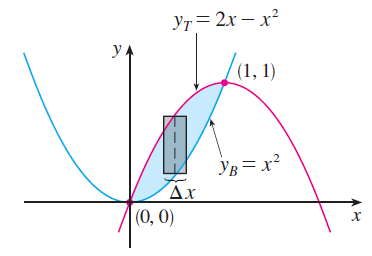 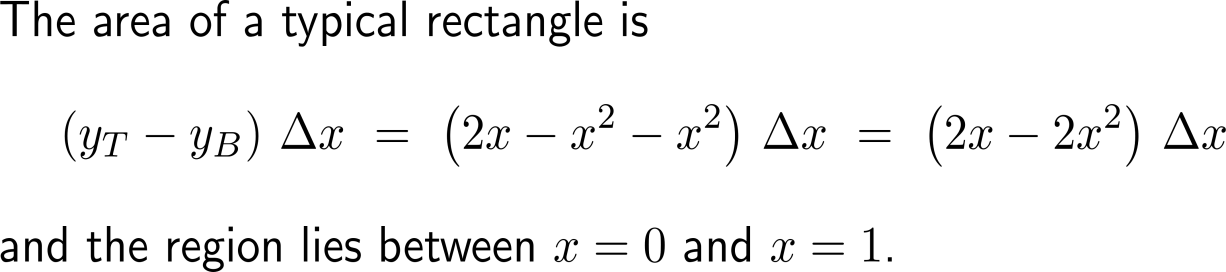 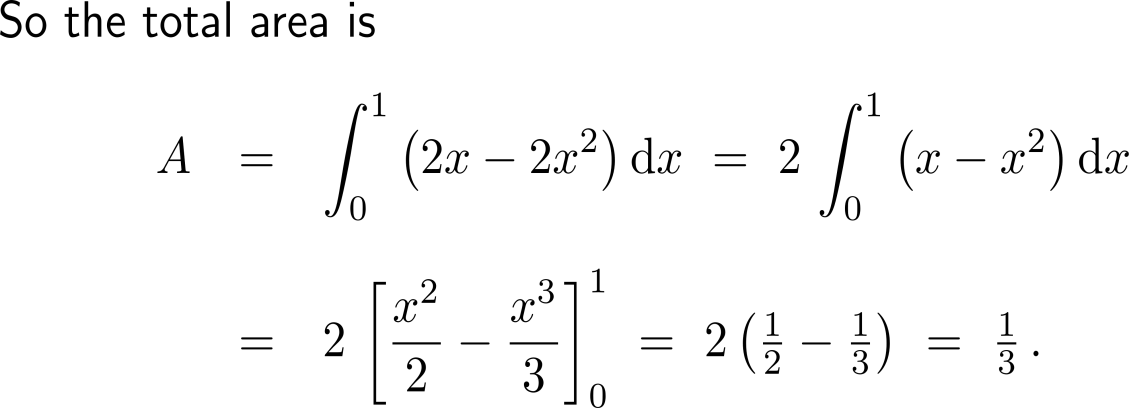 We can extend our formula for the are between two curves to situations where the top and bottom curves change on consecutive intervals …
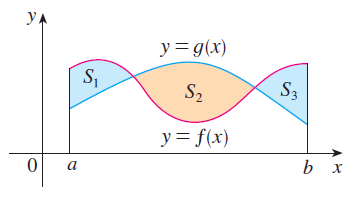 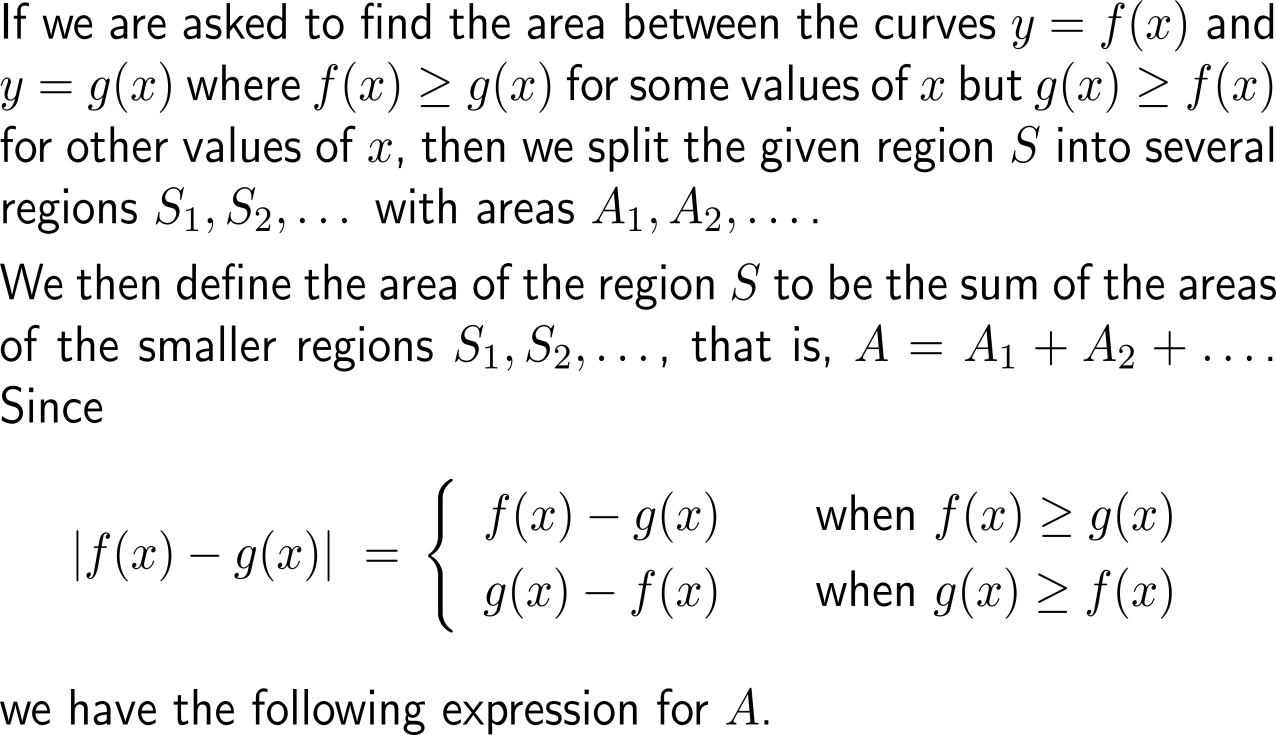 … this gives the general formula for the area bounded by two graphs
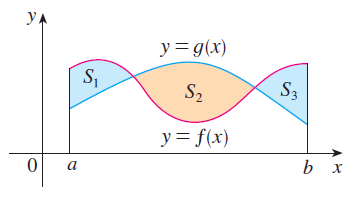 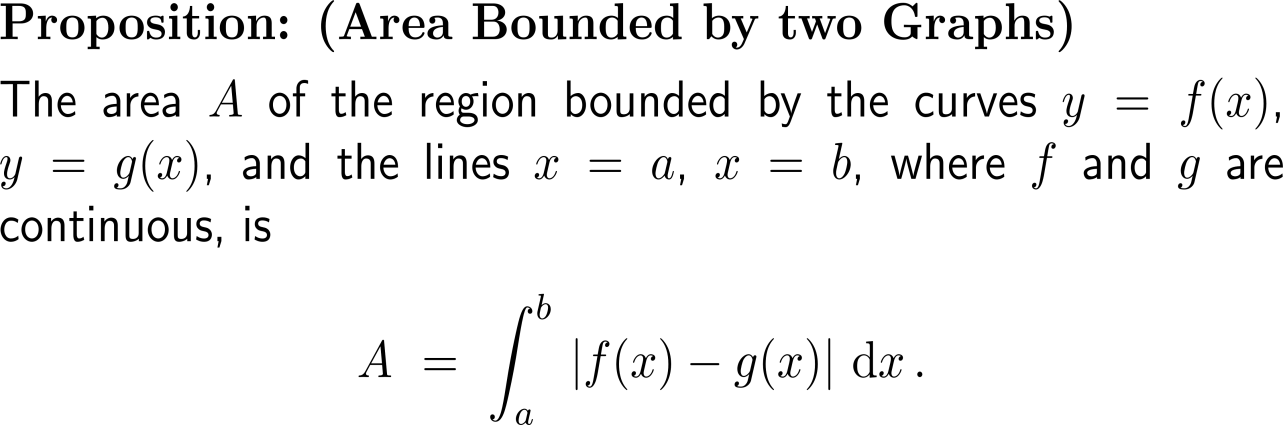 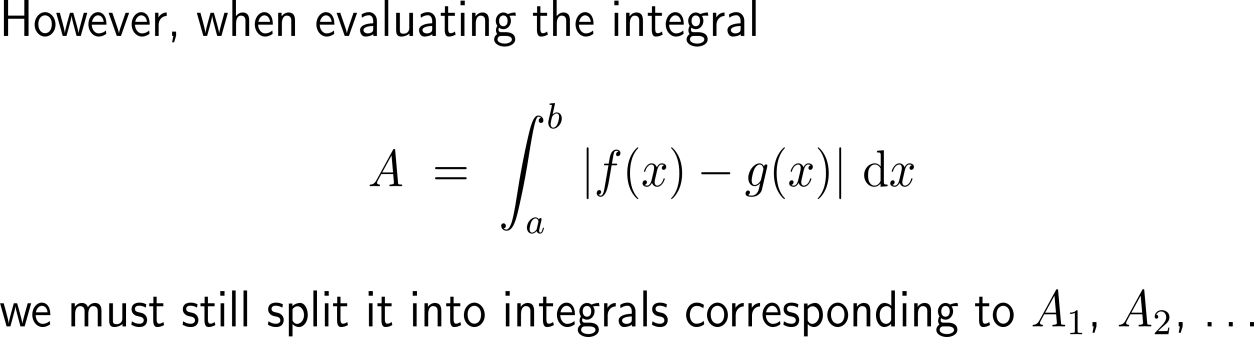 Example:Area bounded by curves
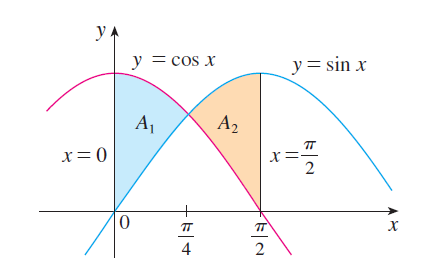 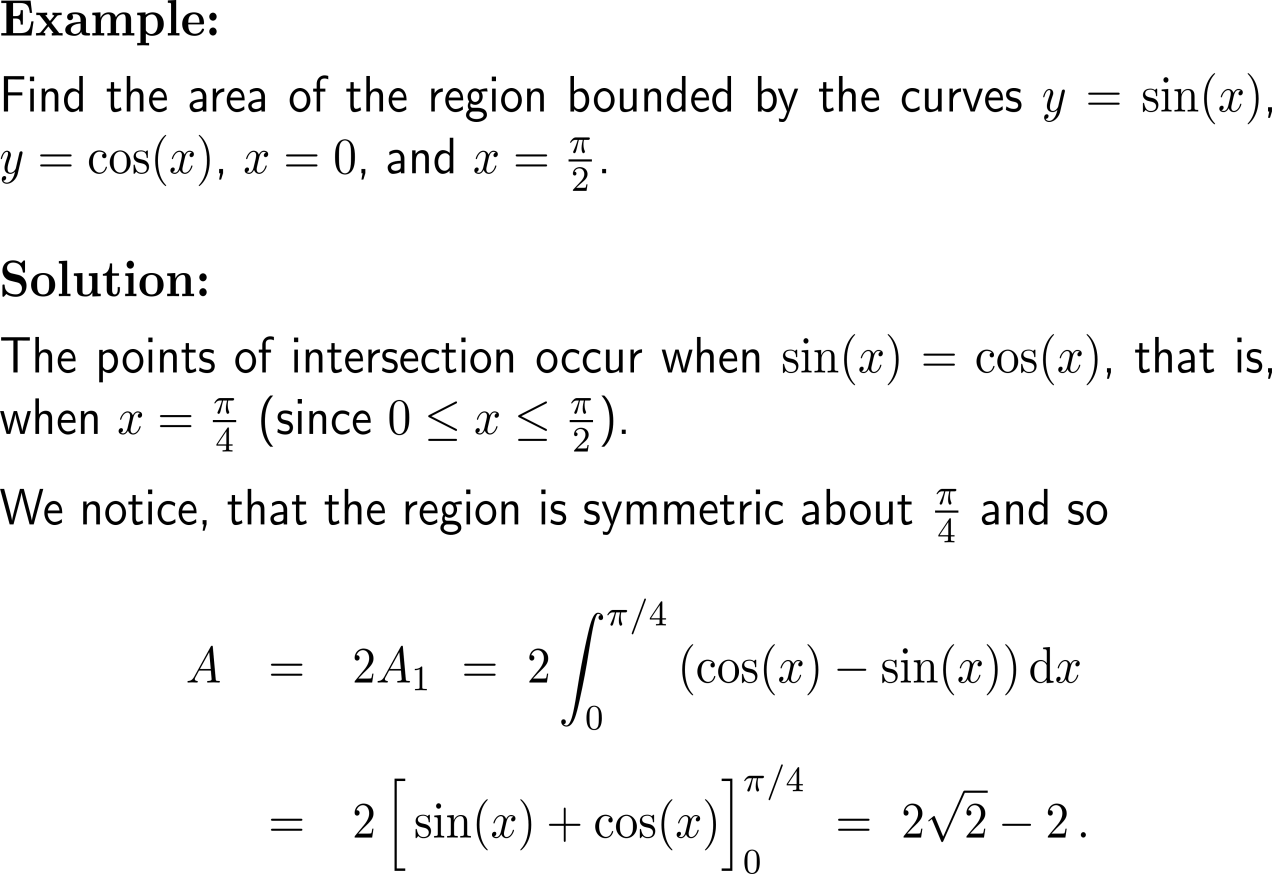 Some regions are best treated by regarding x as a function of y
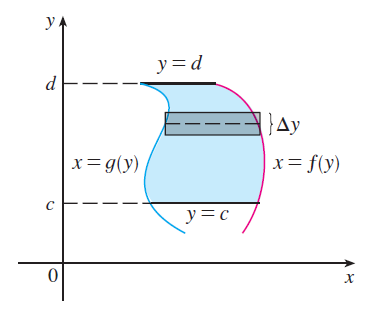 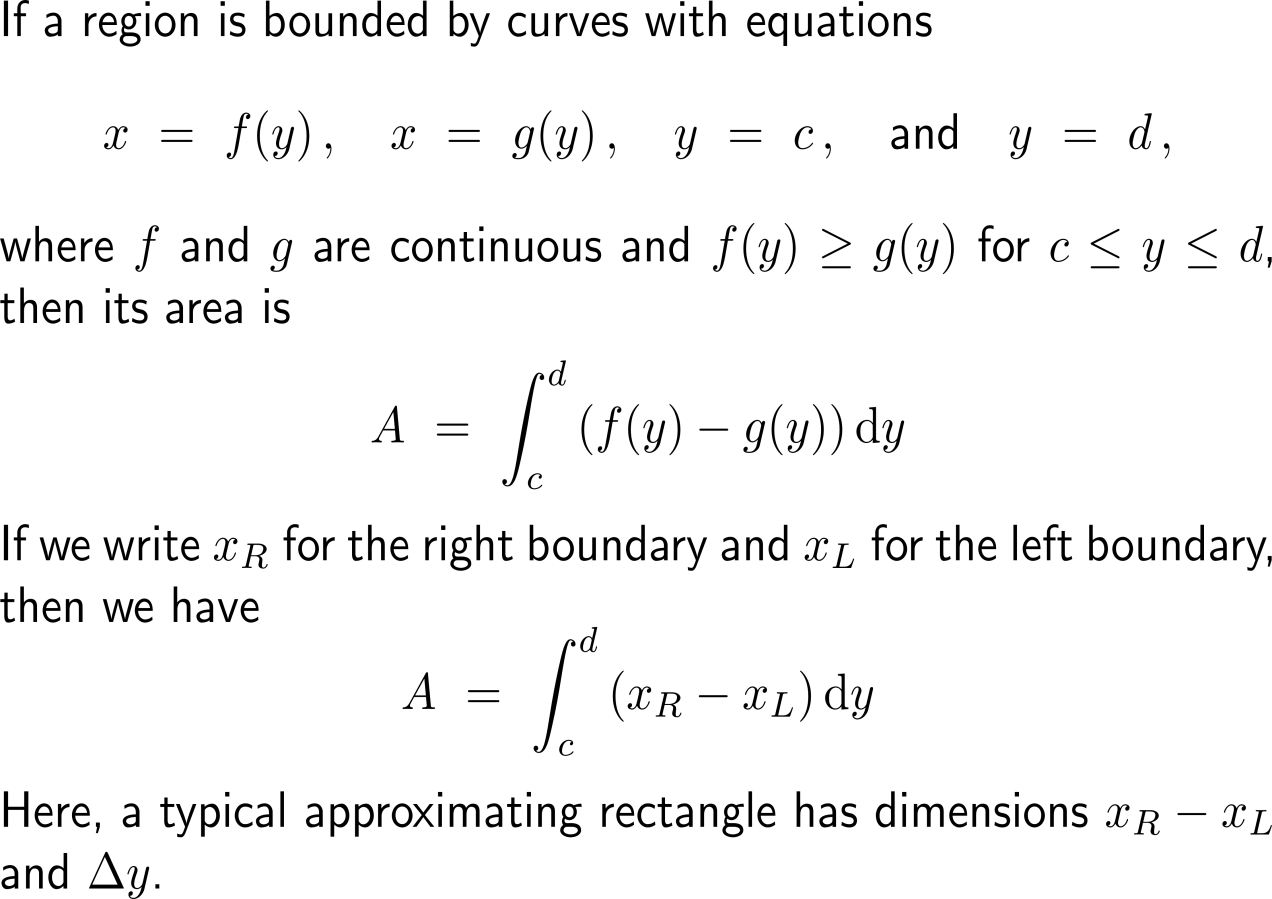 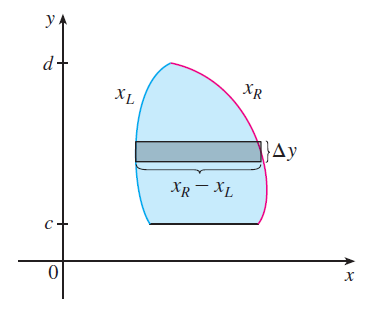 Example:Area bounded by curves
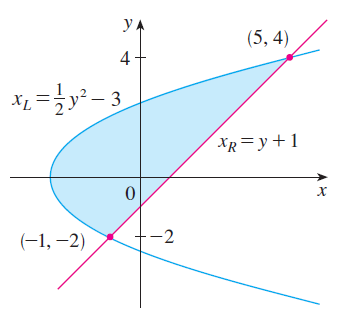 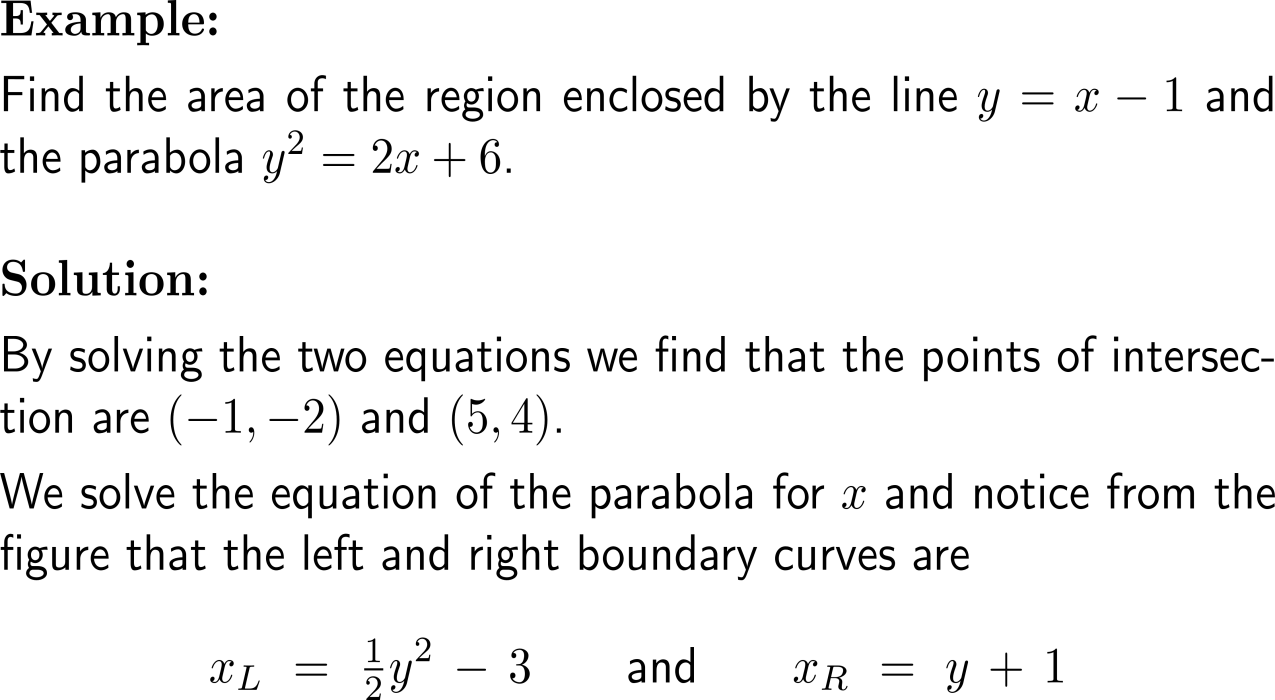 Example:Area bounded by curves
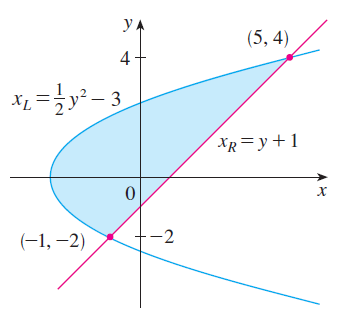 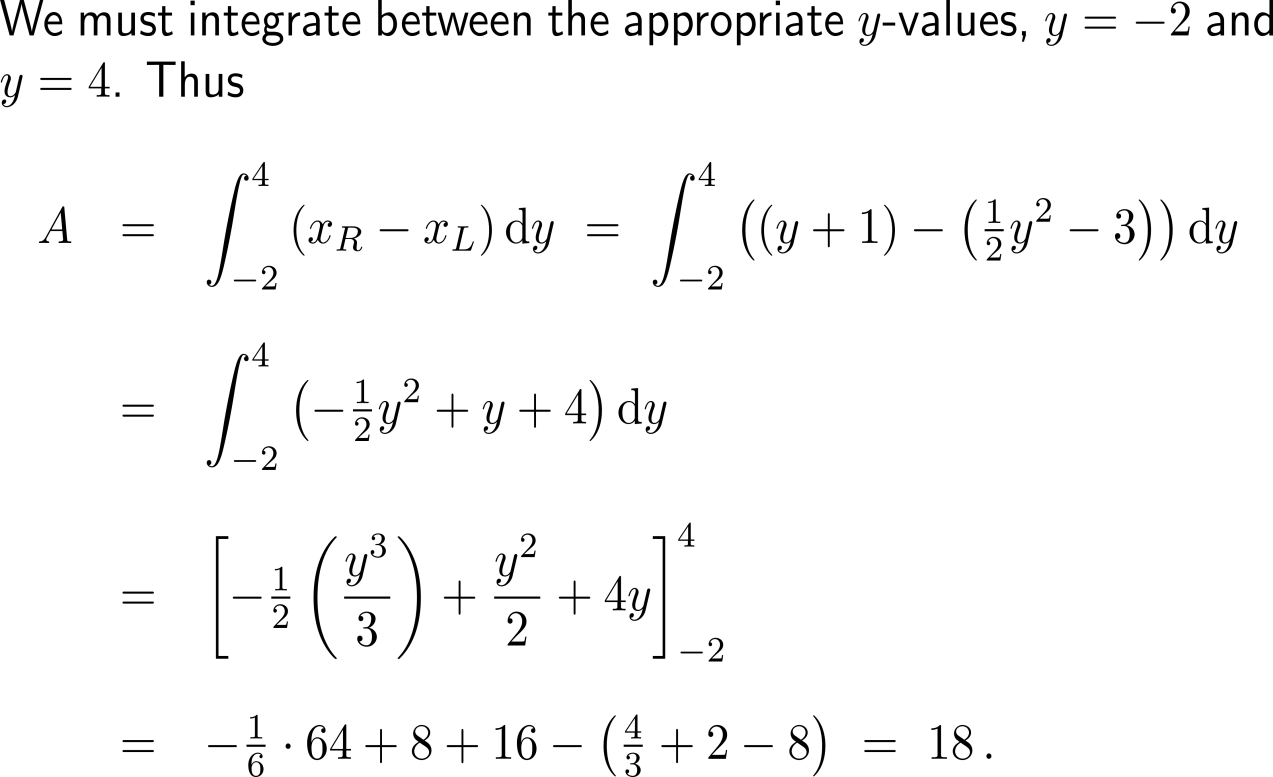 The value for the area is independent of the parameterization we used for the two curves
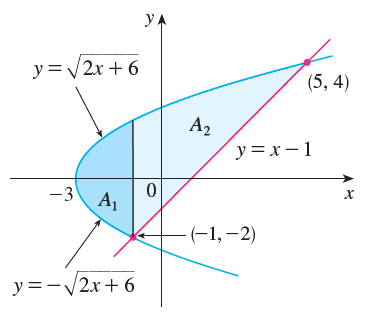 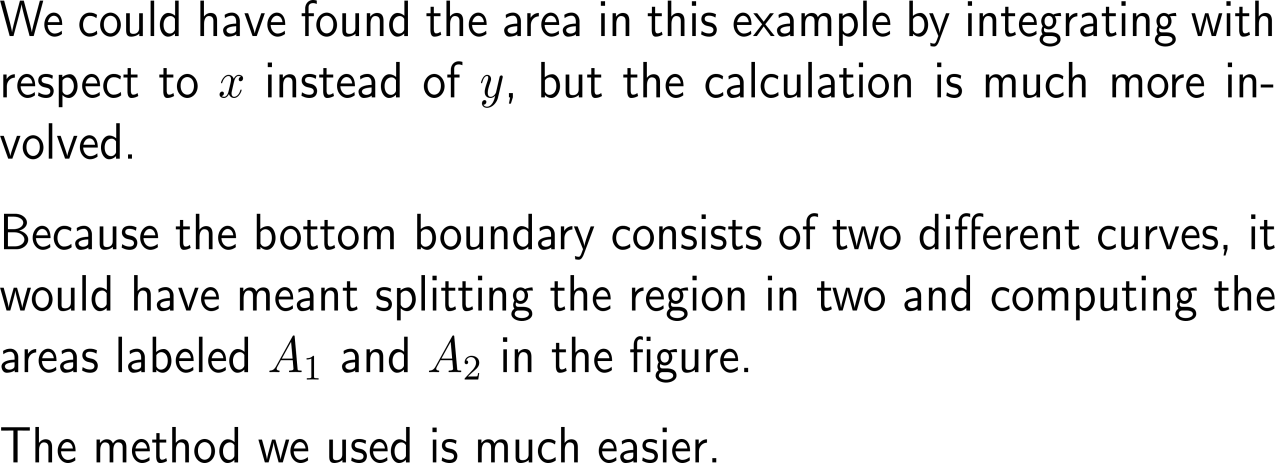 Calculus I for Management